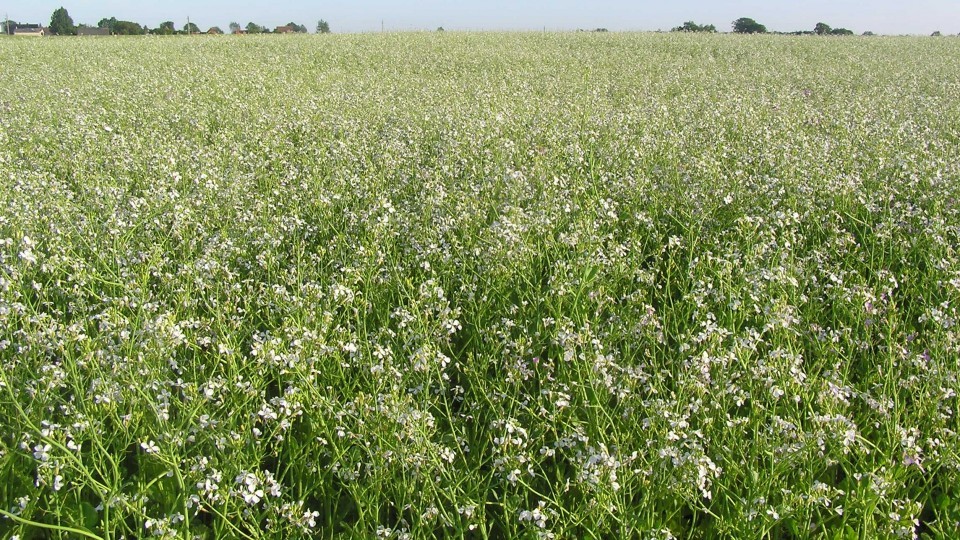 Målrettede efterafgrøder 2017-2018
Per F. Ahle
Peter Byrial Dalsgaard
1
/ NaturErhvervstyrelsen / Målrettede efterafgrøder 2017-2018
Hvad vil vi fortælle om
Generel information om den frivillige ordning, der er vigtig for alle

Hvordan finder I det vejledende krav for bedriften og ansøger om støtte?

Hvad betyder et obligatorisk krav?
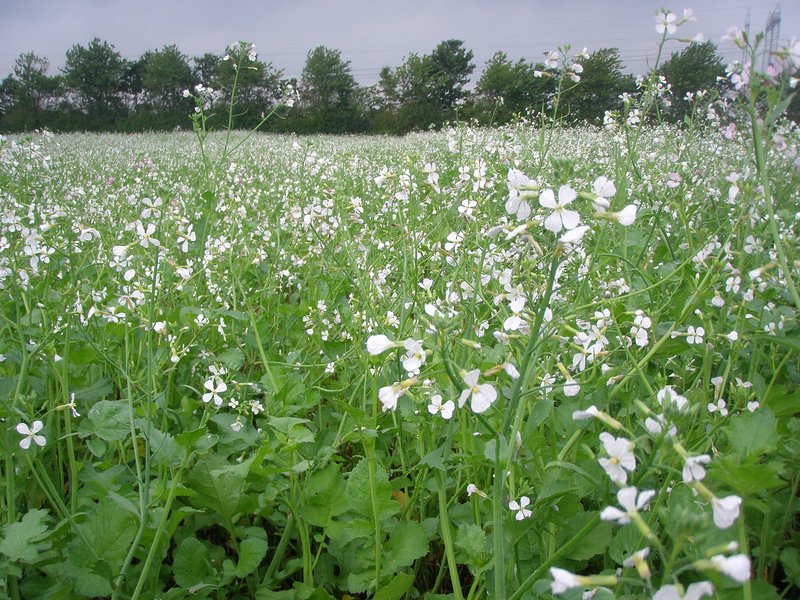 2
/ NaturErhvervstyrelsen / Målrettede efterafgrøder 2017-2018
Fakta om ordningen
Der er et samlet beregnet behov på ca. 137.000 ha efterafgrøder i 2017 og ca. 120.000 ha i 2018



Dette antal ha skal nås – evt. obligatorisk ordning uden kompensation
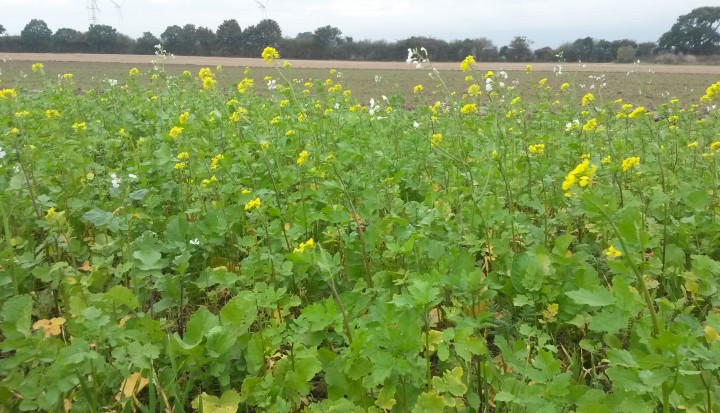 3
/ NaturErhvervstyrelsen / Målrettede efterafgrøder 2017-2018
Tidslinje
Frivillig ordning åbner i 3 runder
Frivillig ordning lukker, og restkrav beregnes
Lov om obl. krav fremsættes
Efterafgrøder udlægges
Obl. krav udmeldes
Udbetaling
1. februar
marts
21. april
august
juni
Fra januar
4
/ NaturErhvervstyrelsen / Målrettede efterafgrøder 2017-2018
Frivillige målrettede efterafgrøder
Satsen er 700 kr / ha

De nye efterafgrøder skal udlægges ud over MFO, pligtige, hurdyrefterafgrøder

Generelt de samme regler som for pligtige – dog ikke alternativer

Man kan kun søge til hele marker

Husk, eftervirkning som ved pligtige efterafgrøder

Økologer kan ikke deltage i ordningen
5
/ NaturErhvervstyrelsen / Målrettede efterafgrøder 2017-2018
De minimis støtte
National støtteordning (de minimis)

Loft på ca: 112.500 kr. pr bedrift over 3 år

Dette svarer til 160 ha efterafgrøder pr. bedrift i hele perioden – forudsat at der ikke modtages anden de minimis støtte  

Oplysninger om anden de minimis støtte skrives i Fællesskemaet
6
/ NaturErhvervstyrelsen / Målrettede efterafgrøder 2017-2018
Vigtige definitioner - delvandoplande
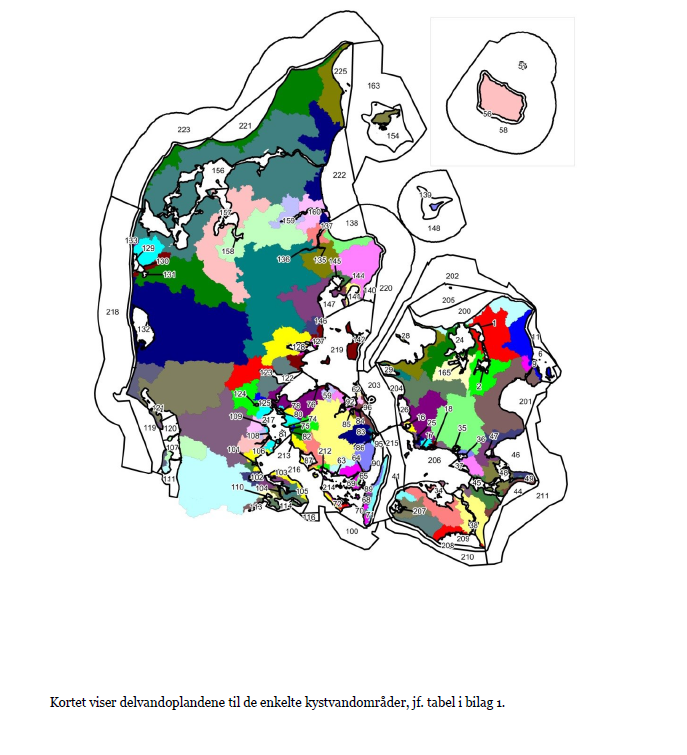 / NaturErhvervstyrelsen / Målrettede efterafgrøder 2017-2018
7
Vigtige definitioner: Retention (kun relevant for kystvand)
Retentionen er den del af kvælstoffet, der fjernes (luften, grundvand, vandløb/søer), inden kvælstoffet kommer ud til kystvandet
8
/ NaturErhvervstyrelsen / Målrettede efterafgrøder 2017-2018
Vigtige definitioner - ID-15 områder
9
/ NaturErhvervstyrelsen / Målrettede efterafgrøder 2017-2018
10
/ NaturErhvervstyrelsen / Målrettede efterafgrøder 2017-2018
11
/ NaturErhvervstyrelsen / Målrettede efterafgrøder 2017-2018
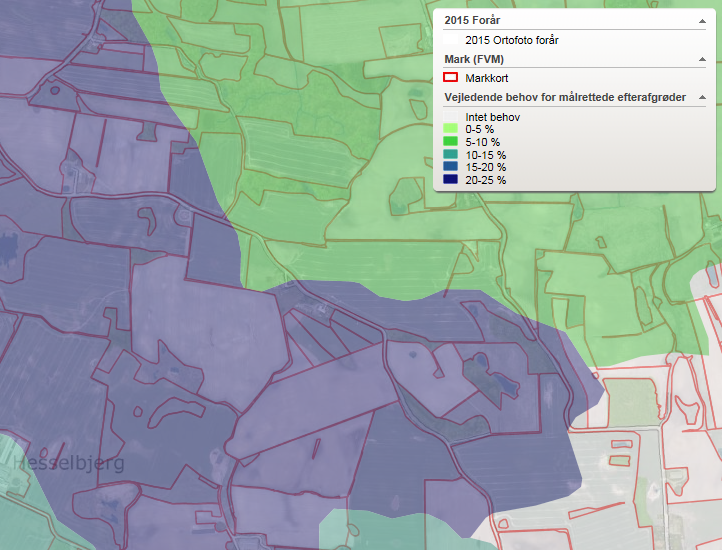 12
/ NaturErhvervstyrelsen / Målrettede efterafgrøder 2017-2018
Markliste i IMK
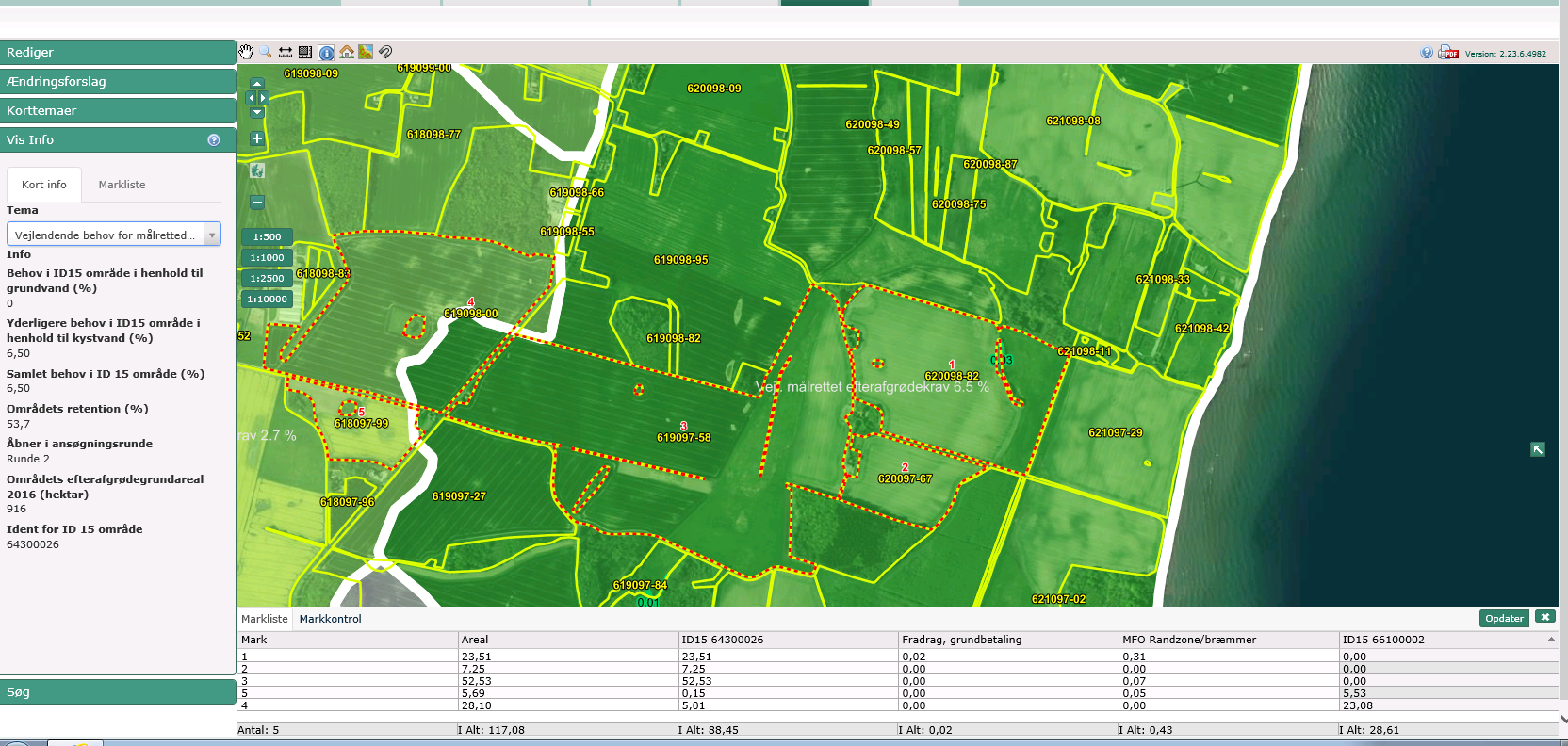 Samlet behov i ID15 64300026:

6,5% af 88,45 ha = 5,75 ha
13
/ NaturErhvervstyrelsen / Målrettede efterafgrøder 2017-2018
Landmand.dk. Oversigt over bedriftens arealer i forskellige ID15-områder
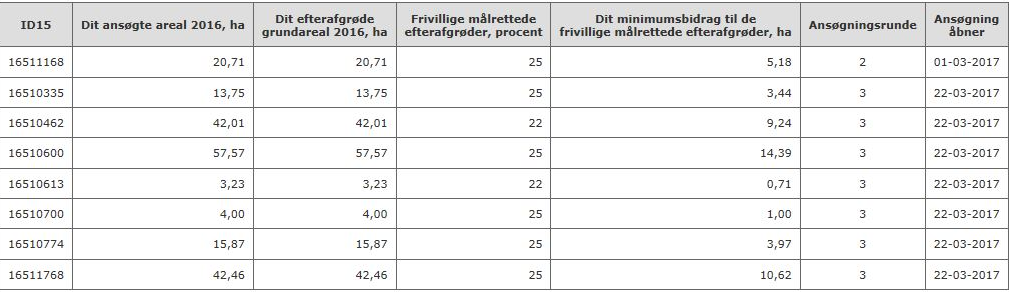 14
/ NaturErhvervstyrelsen / Målrettede efterafgrøder 2017-2018
Ansøgning
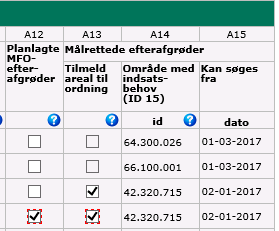 Du kan søge til en mark, når:
- Marken er beliggende i et id-15 opland med et indsatsbehov
- Der er åbnet for ansøgning

Du kan kun sætte hak ved én type efterafgrøde
15
/ NaturErhvervstyrelsen / Målrettede efterafgrøder 2017-2018
Først til mølle princippet
Der er afsat midler til 145.000 ha

Når landmanden indsender fællesskemaet, kontrolleres det, om der er flere penge til det pågældende vandopland

Hvis der er flere penge, får ansøger en kvittering for af ansøgningen omfatter x ha frivillige efterafgrøder

Hvis der ikke er flere penge, kommer der en blokerende fejl, og ansøger må fjerne krydserne for ansøgning om efterafgrøder inden skemaet indsendes
16
/ NaturErhvervstyrelsen / Målrettede efterafgrøder 2017-2018
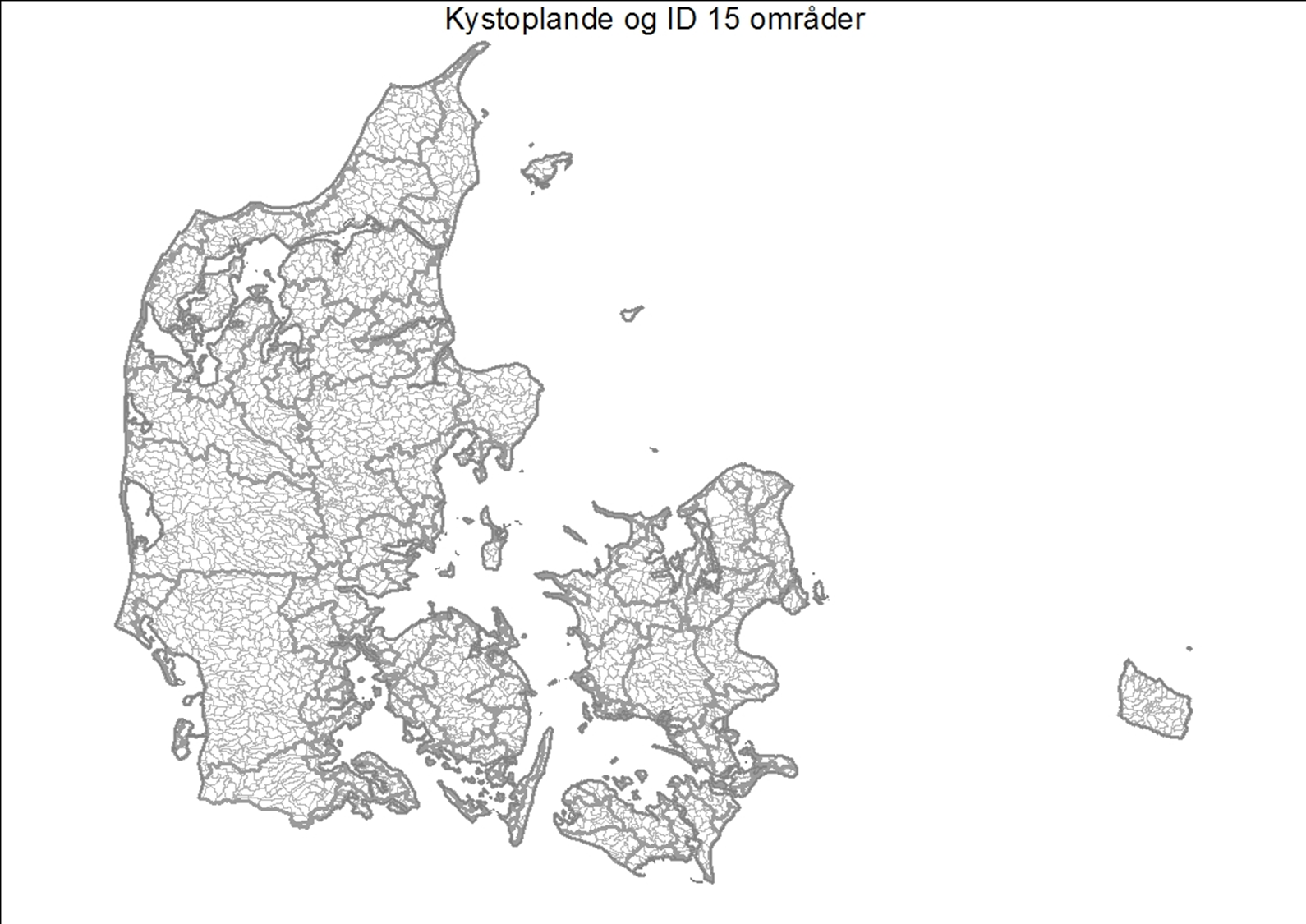 17
/ NaturErhvervstyrelsen / Målrettede efterafgrøder 2017-2018
Rapport over status
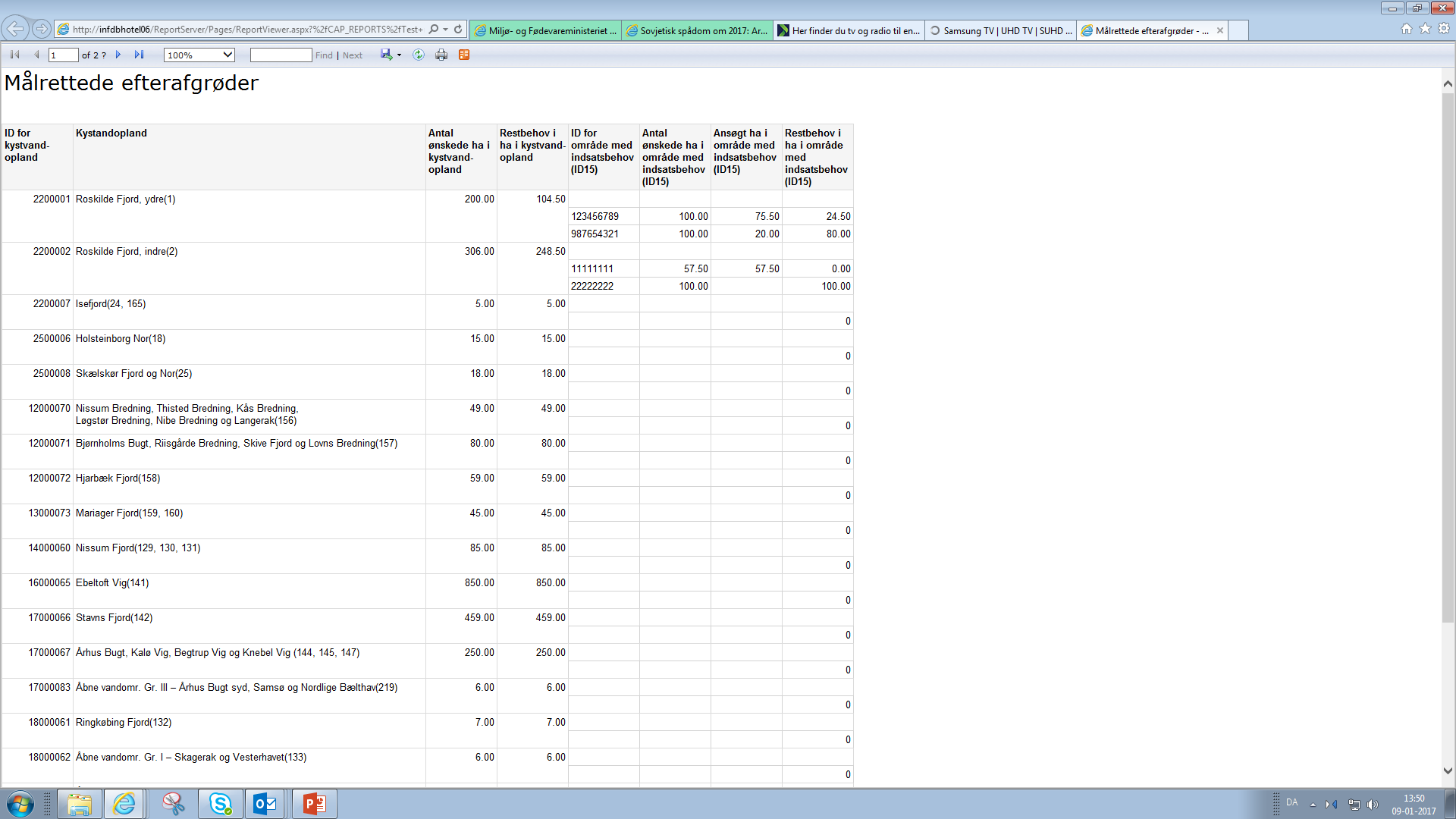 18
/ NaturErhvervstyrelsen / Målrettede efterafgrøder 2017-2018
Rapport over status
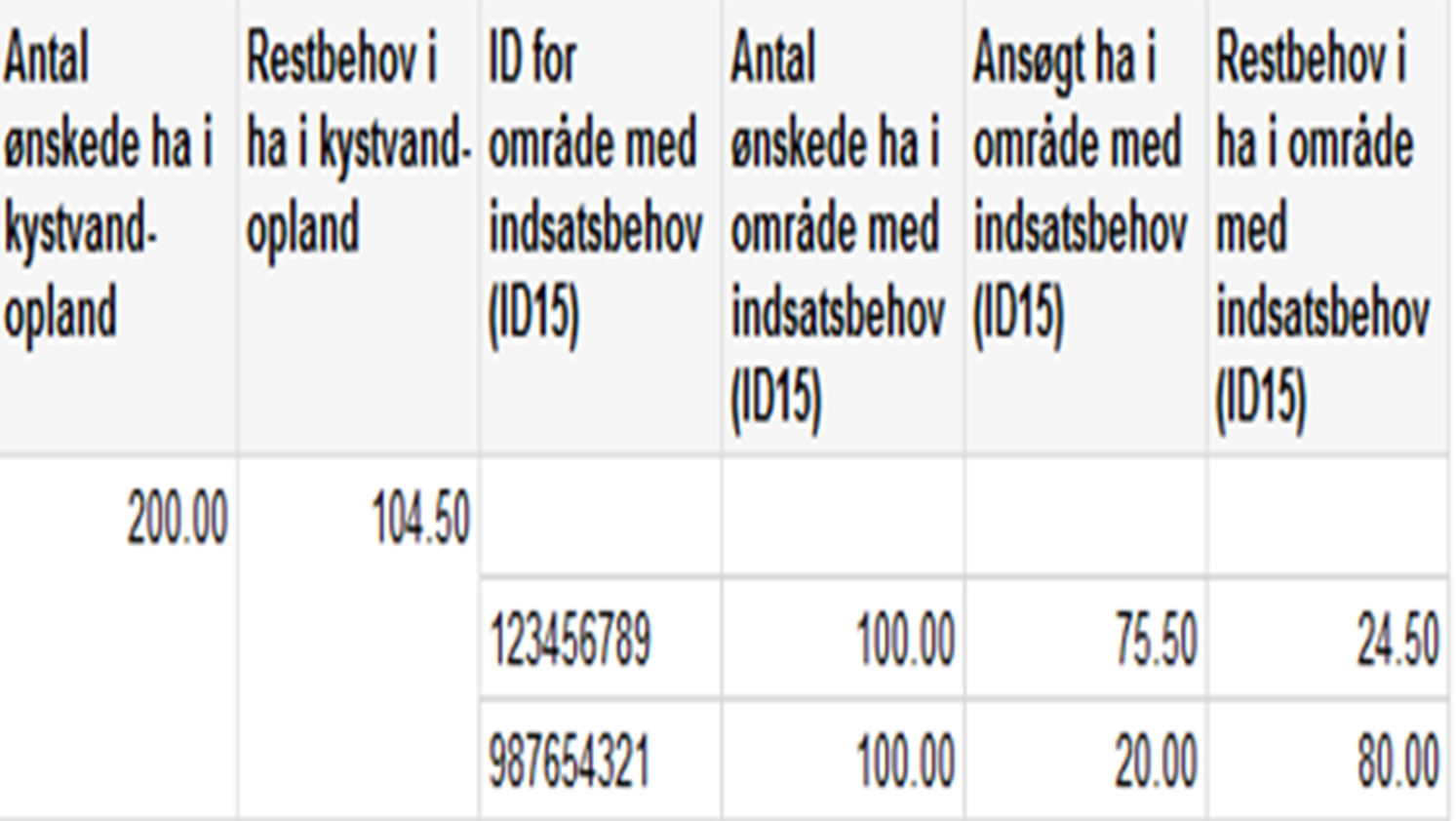 19
/ NaturErhvervstyrelsen / Målrettede efterafgrøder 2017-2018
3 runder
De 3 runder skal understøtte optimal placering


runde (grundvand) 1. februar til 21. april

2. runde (kystvand med lav retention) 1. marts til 21. april

3. runde (kystvand med høj retention) 22. marts til 21. april


Der kan ikke søges til nye arealer efter 21. april
20
/ NaturErhvervstyrelsen / Målrettede efterafgrøder 2017-2018
0. Intet behov
1. Grundvandsbehov + evt. kystbehov
2. Stort effekt til kyst. Lav retention
3. Lav effekt til kyst - Høj retention
21
/ NaturErhvervstyrelsen / Målrettede efterafgrøder 2017-2018
Ansøgningen er bindende
Ansøgningen er bindende fra den 21. april. 

Hvis efterafgrøderne trækkes tilbage fra ansøgningsskemaet eller ikke udlægges:
 
En tilsvarende kvotereduktion til bedriften 
Mister støtten til de efterafgrøder, der mangler
Hvis det ved kontrol konstateres, at der mangler mere end 10 pct. vil der herudover ske en reduktion i de minimis støtten til evt. resterende efterafgrøder
22
/ NaturErhvervstyrelsen / Målrettede efterafgrøder 2017-2018
Ansøgningen er bindende
Efterafgrøderne skal udlægges på den mark, hvor de er anmeldt.

Efter den 21. april kan man flytte efterafgrøderne i fællesskemaet, men kun inden for samme ID15 – og forudsat, at det er samme antal hektar.
23
/ NaturErhvervstyrelsen / Målrettede efterafgrøder 2017-2018
Kontrol
10 pct. tele screening

1 pct. fysisk kontrol af alle efterafgrøder

Prioritering:
MFO
Frivillige målrettede
Obligatoriske målrettede
Hudyrefterafgrøder
Pligtige

KO på overgødskning
24
/ NaturErhvervstyrelsen / Målrettede efterafgrøder 2017-2018
Obligatoriske målrettede efterafgrøder
Hvis der ikke bliver udlagt nok frivillige, vil der formentligt komme et obligatorisk krav til 2017

Bedrifter med mindre end 10 ha efterafgrødegrundareal undtages obligatorisk krav 

Et obligatorisk krav vil ikke kunne overstige en 20 pct. kvotereduktion

Frivilligt udlagte efterafgrøder kan modregnes i det obligatoriske krav i det pågældende område
25
/ NaturErhvervstyrelsen / Målrettede efterafgrøder 2017-2018
10 bedrifter i samme ID15 med behov på 10 pct.
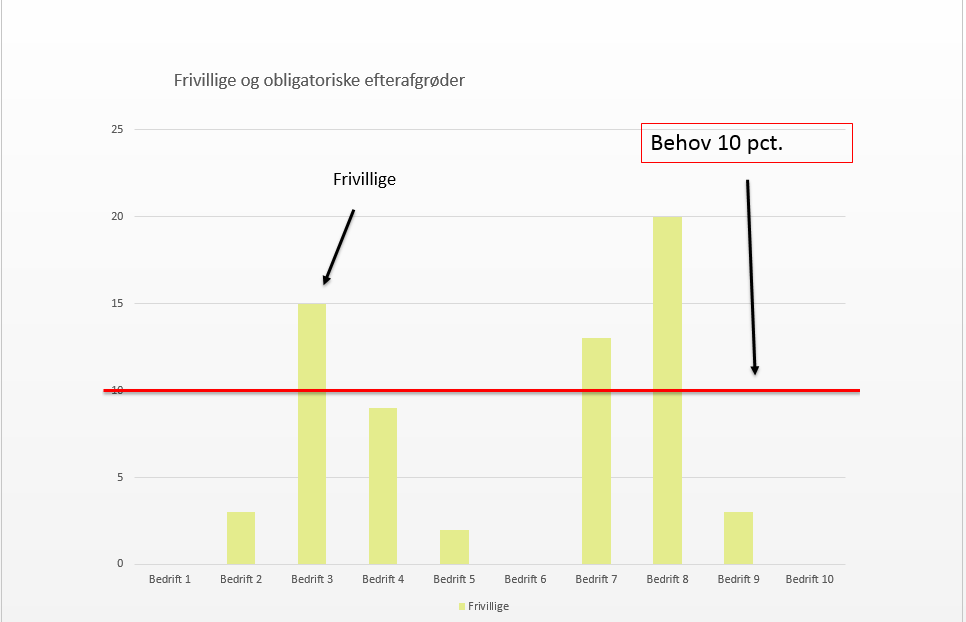 26
/ NaturErhvervstyrelsen / Målrettede efterafgrøder 2017-2018
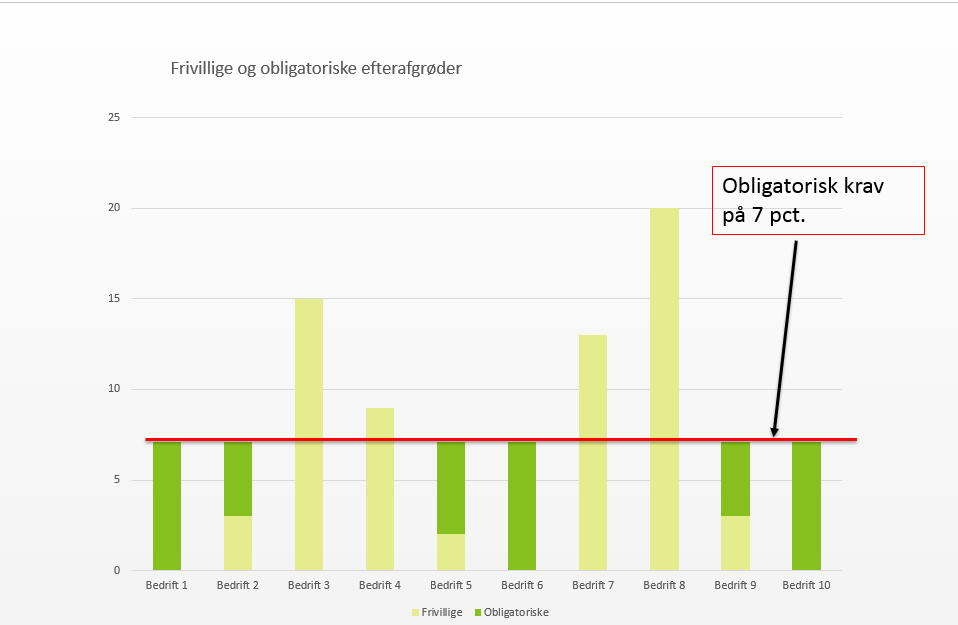 27
/ NaturErhvervstyrelsen / Målrettede efterafgrøder 2017-2018
Hvordan kan et evt. obligatorisk krav opfyldes?
Der udlægges den beregnede ekstra mængde efterafgrøder

Der foretages et kvotetræk på bedriften på 93/150 kg N/ha manglende efterafgrøder
28
/ NaturErhvervstyrelsen / Målrettede efterafgrøder 2017-2018
Eksempel på kvotetræk
Bedrift på 100 ha og efterafgrødegrundareal på 65 ha. 
Gns. kvote på 170 kg N/ha = 17.000 kg N
Vælger at bruge 90% af kvoten = 15.300 kg N
Dermed er der 1.700 kg ubrugt kvote på bedriften
29
/ NaturErhvervstyrelsen / Målrettede efterafgrøder 2017-2018
Beregning af reduktionsprocent
Bedrift på 100 ha og efterafgrødegrundareal på 65 ha. 
Gns. kvote på 170 kg N/ha = 17.000 kg N
Over 0,8 DE/ha
Obligatorisk krav på 25 % (16,25 ha) 
Det svarer til et kvotetræk på 16,25*150 kg= 2437,5 kg N 
Den fulde kvote er 100*170=17.000 kg.
Det vil svare til en normreduktion på (2437,5/17000)= 14,3 %
30
/ NaturErhvervstyrelsen / Målrettede efterafgrøder 2017-2018
Hvordan undgår vi et obligatorisk krav
På bedriftsniveau: 
Prøv at nå den viste procent i alle ID15-områder 

Hvis du kun har et krav i forhold til kystvand, så placer dem i ID15-områder i kystvandsoplandet med lavest retention


På kystoplandsniveau:
Søg til den procentsats, som kortet viser 

Søg ikke til mere end kortet viser i runde 1, hvis behovet allerede er dækket i det pågældende ID15

Søg gerne til mere end kortet viser på arealer i runde  2-områder
31
/ NaturErhvervstyrelsen / Målrettede efterafgrøder 2017-2018
Spørgetime på Facebook”Nyt til landbruget – NaturErhvervstyrelsen”
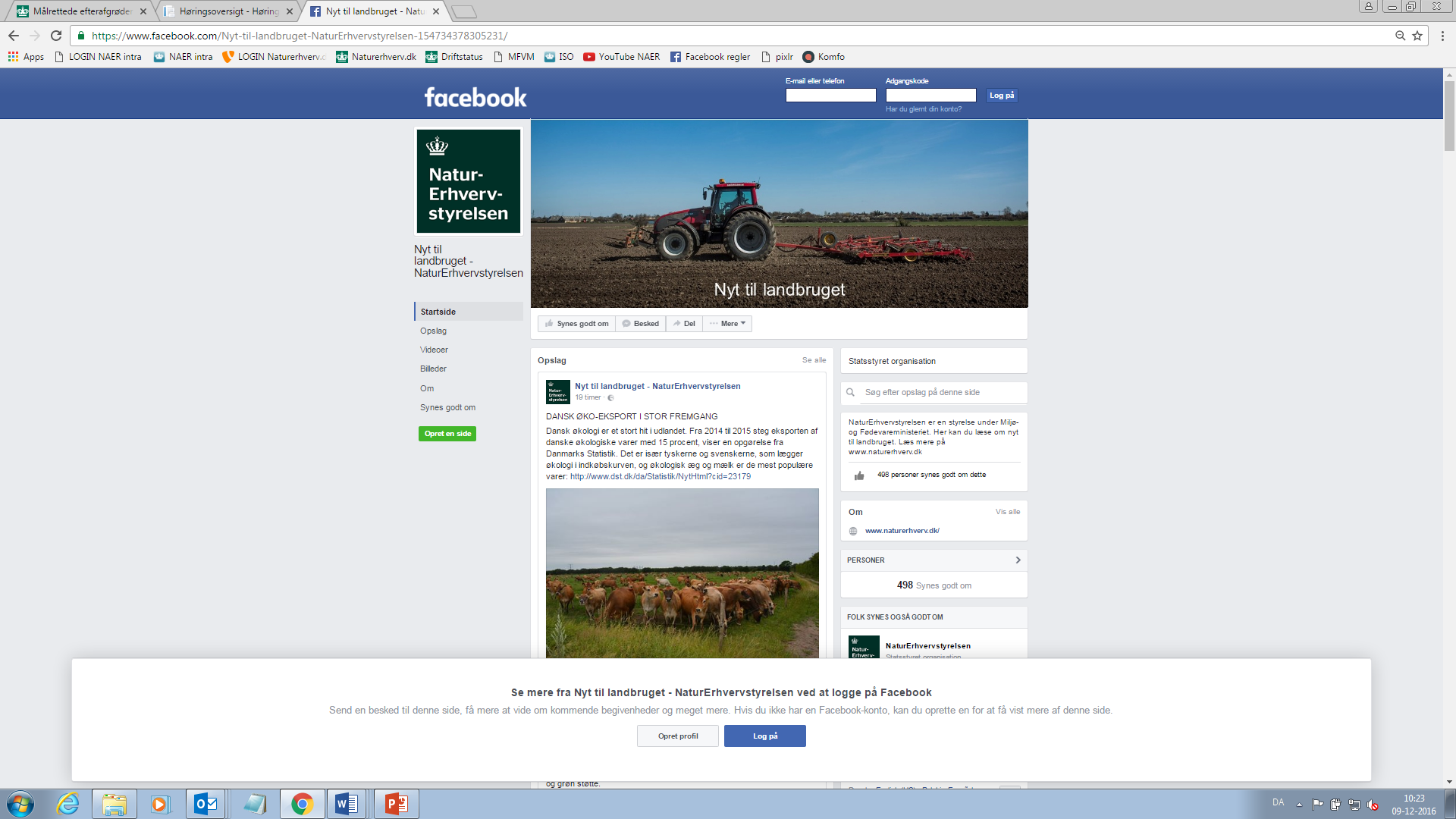 Stil spørgsmål om målrettede efterafgrøder på vores Facebook-side ”Nyt til landbruget” mandag 30. januar kl. 19 til 20.

Vores faglige eksperter sidder klar til at svare på spørgsmål.
32
/ NaturErhvervstyrelsen